Stinson L-5 (Sentinel)
Miss Ziggy
STANDARD DATA: 
  Seats 2. 
  Gross wt. 2050. 
  Fuel capacity 36 gallons. 
  Engine 190-hp Lycoming. 

PERFORMANCE: 
  Top mph 130. 
  Cruise mph 112. 
  Initial climb rate 975. 
  Ceiling 15,800. 
  Range 275. 
  Maximum range 420.
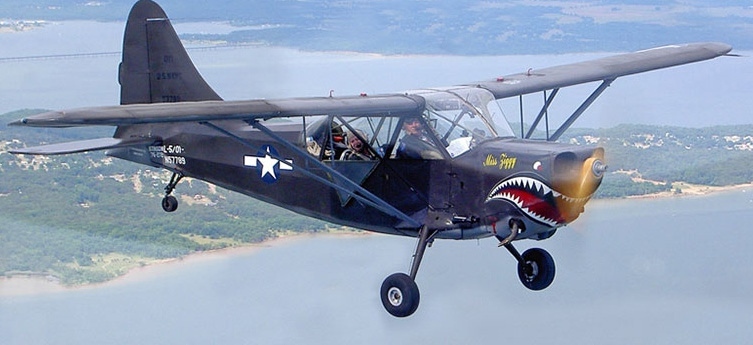 Single Engine Ground
1
Stinson L-5
Sentinel
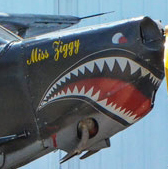 Between December 1942 and September 1945 3,590 L-5's were built.
It's primary purpose as a liaison aircraft was courier and communication work, artillery spotting and casualty evacuation.
Single Engine Ground
2
Stinson L-5
Limitations
Takeoff speeds
	Flaps Down 51 mph
       Flaps Up 57 mph

Takeoff Power
	2250, 5 minute max.

Normal Cruise
	2200 rpm

Flap Settings ………300 and 450



Stall Speeds
	Power OFF Flaps Up…….. 57
	Power OFF Flaps Down.… 49

Max Dive Speed……………… 208

Best Glide Speed…………….…70
Single Engine Ground
3
Stinson L-5
Limitations
Maximum Flap Operating Speed……..100 mph

Electrical system is…………………….…. 12 VDC

Minimum and maximum oil…………… 6 / 12 quarts

Maximum Gross Weight………………. 2050 pounds

Maximum Crew Weight……………….. 400 pounds
Single Engine Ground
4
Stinson L-5
Landing Gear
Hardy main gear allows operation from unimproved fields. 

Note: Main gear has significant travel.  This can result in interesting ground handling if the lateral axis is not aligned.
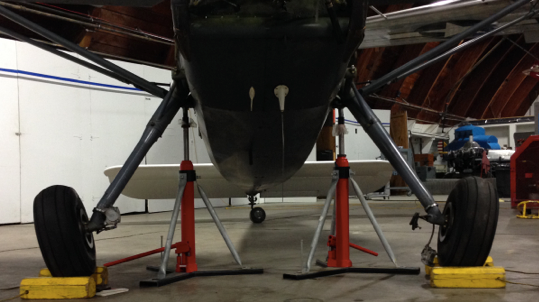 Single Engine Ground
5
Stinson L-5
Instruments
Airspeed
Altimeter
Ampmeter
Clock
Compass
Oil Pressure
Oil Temperature
Tachometer
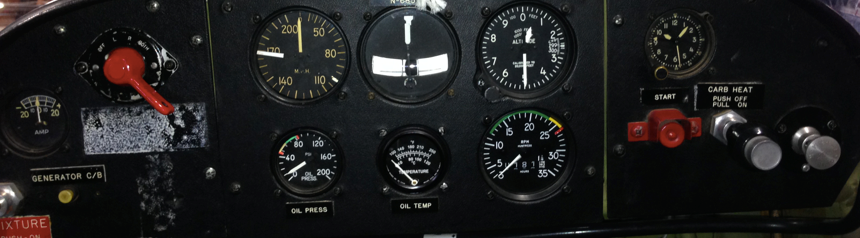 Single Engine Ground
6
Stinson L-5
Landing Gear
Main gear and tail struts allows operation from unimproved fields.
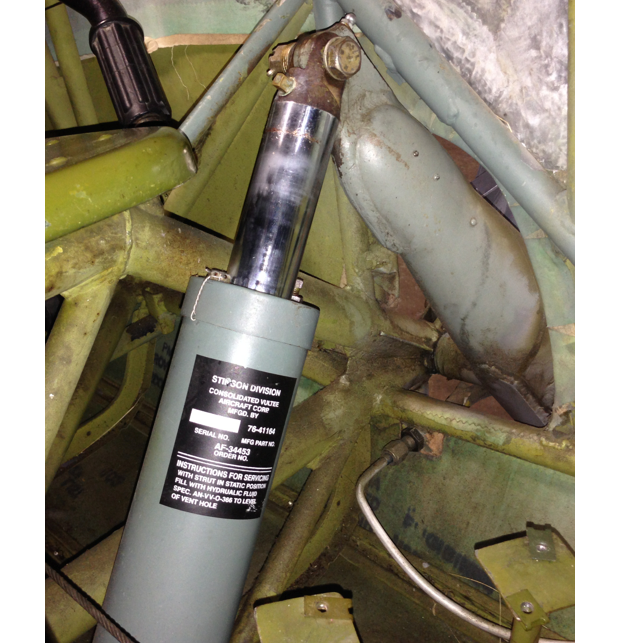 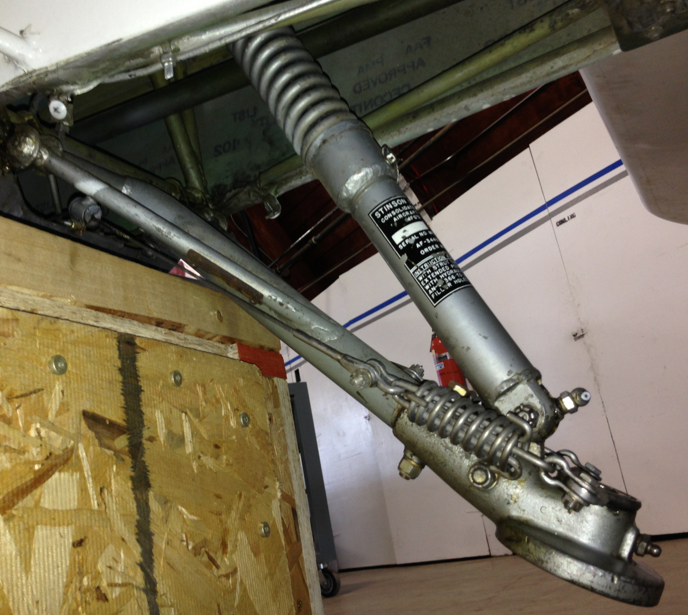 Single Engine Ground
7
Stinson L-5
Landing Gear
Struts are oleo.  Which means they must be properly serviced to function correctly.
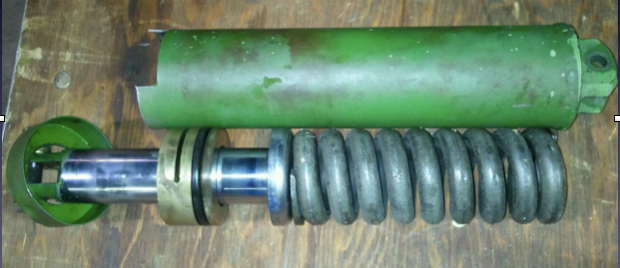 Single Engine Ground
8
Stinson L-5
Master Switch
The master switch / breaker is located behind the pilots right shoulder.
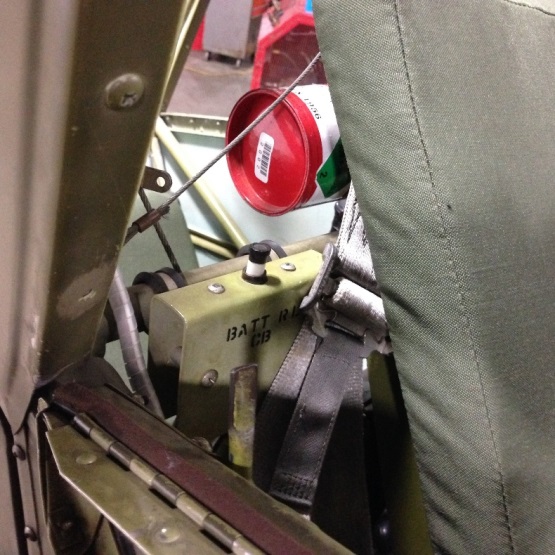 Generator and battery switches are on the panel on the upper left.
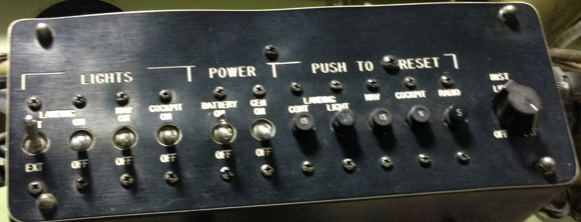 Single Engine Ground
9
Stinson L-5
Trim
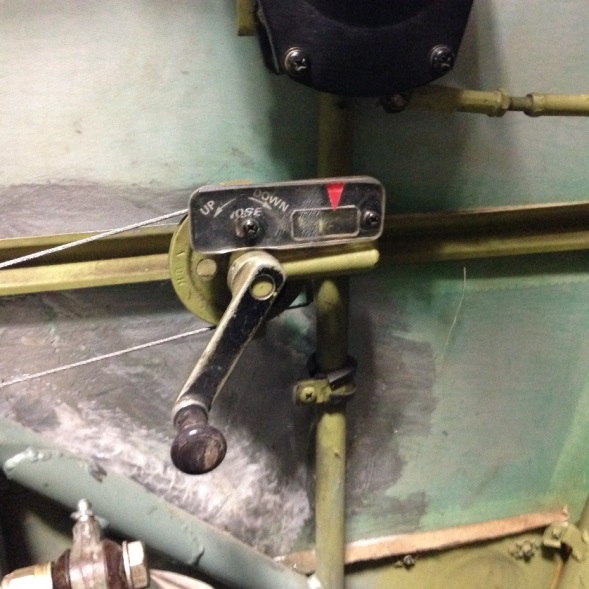 Elevator trim is controlled from the front seat with the trim crank on the left side.  

From the rear seat, adjustments can be made by grasping and pulling the trim wires.
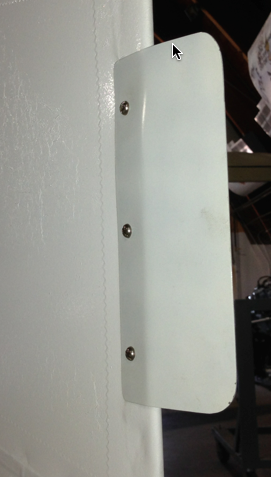 Rudder trim is not adjustable from inside the aircraft.
Single Engine Ground
10
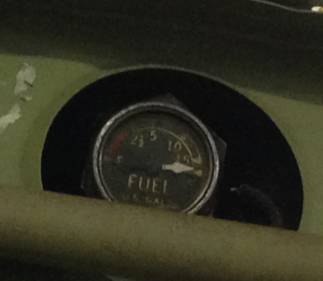 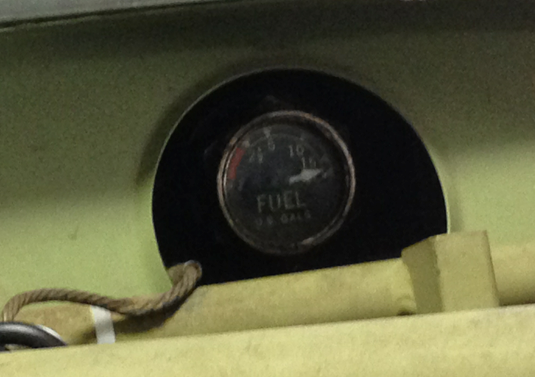 Stinson L-5
Fuel quantity gauges are located near the wing spars.
Fuel
Fuel capacity is 36 gallons.  18 gallons in each wing tank.
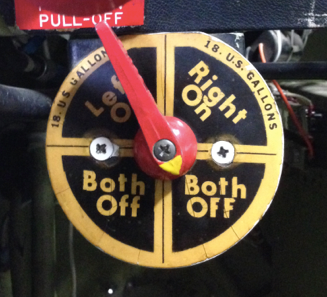 Fuel is gravity feed.  Tank selection is via the tank selection switch. Selections are Left, Right, Both Off, Both Off.

Simultaneously feeding from 
both tanks is not available.
Single Engine Ground
11
Stinson L-5
Fuel Feed
Fuel is fed from the tanks to the fuel selector via tubing which angles through the cockpit. 

The one on the right is often mistaken for a part of the aircraft structural tubing.  It is not!  And should not be used as a hand hold.
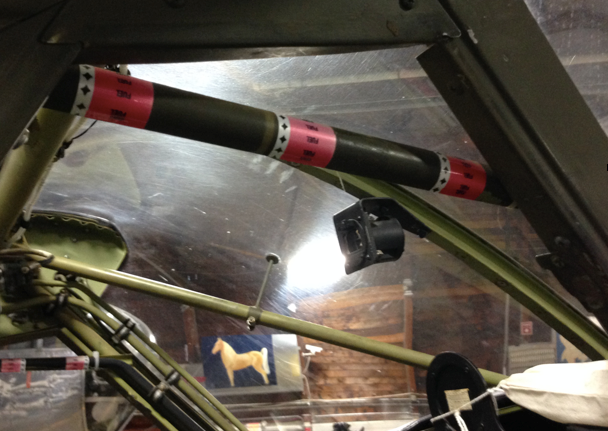 Single Engine Ground
12
Stinson L-5
Tail Wheel
The L-5 is equipped with a steerable tailwheel.  The wheel will become free-castering when sufficient pressure is put on the locking pin to force it out of the detent.
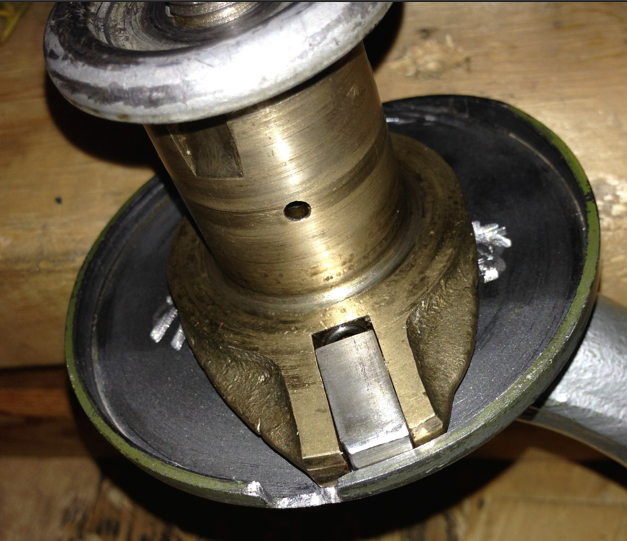 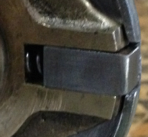 Single Engine Ground
13
Stinson L-5
System / Performance Questions
What is the fuel capacity?

What is the reserve fuel?  Which tank?

What is the maximum flap extension speed?

What are the flap settings?

Which parking brake setting is OFF?
36 gallons

Trick question…         None

100 MPH

30º, 45º

Right
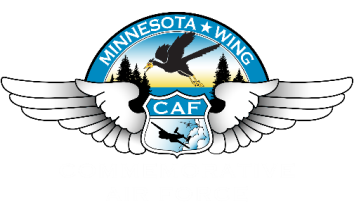 Single Engine Ground
14
Stinson L-5
System / Performance Questions
What speed is Best Glide?

What the maximum crosswind speed?

What voltage is the electrical system?

What is the minimum oil?

Maximum gross weight is? Max crew weight?
70 mph

~15 knots, not published

12 VDC

6 quarts

2050 / 400
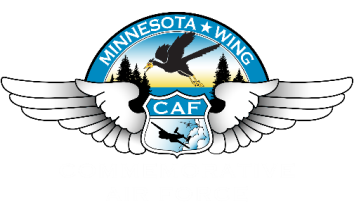 Single Engine Ground
15